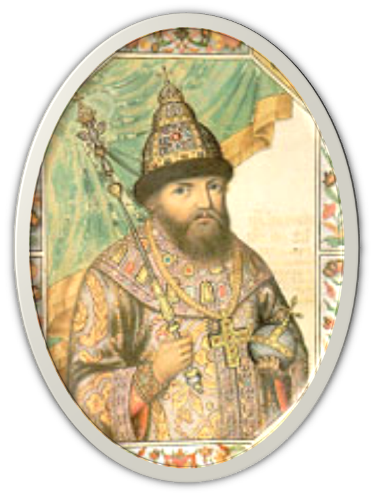 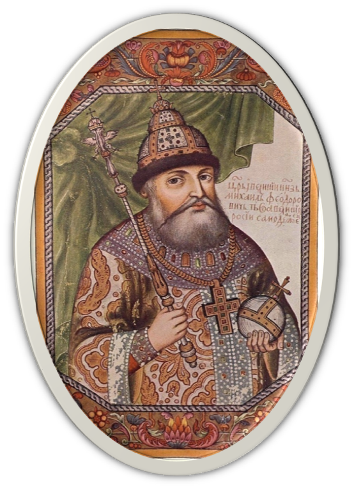 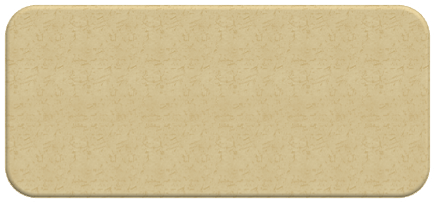 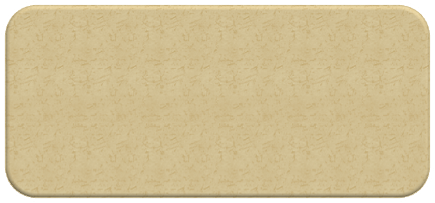 1. Реставрационные мастерские
2. 
Галерея портретов
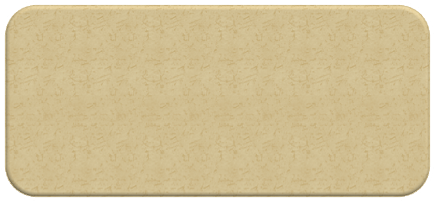 3. 
Зал новейших технологий
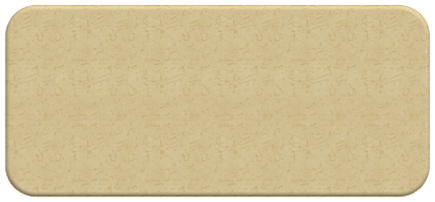 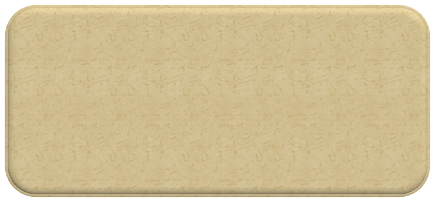 4.
Зал международных отношений
5.
Зал под открытым небом
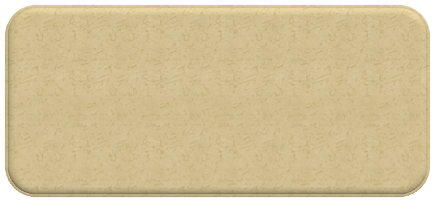 6.
Аукцион
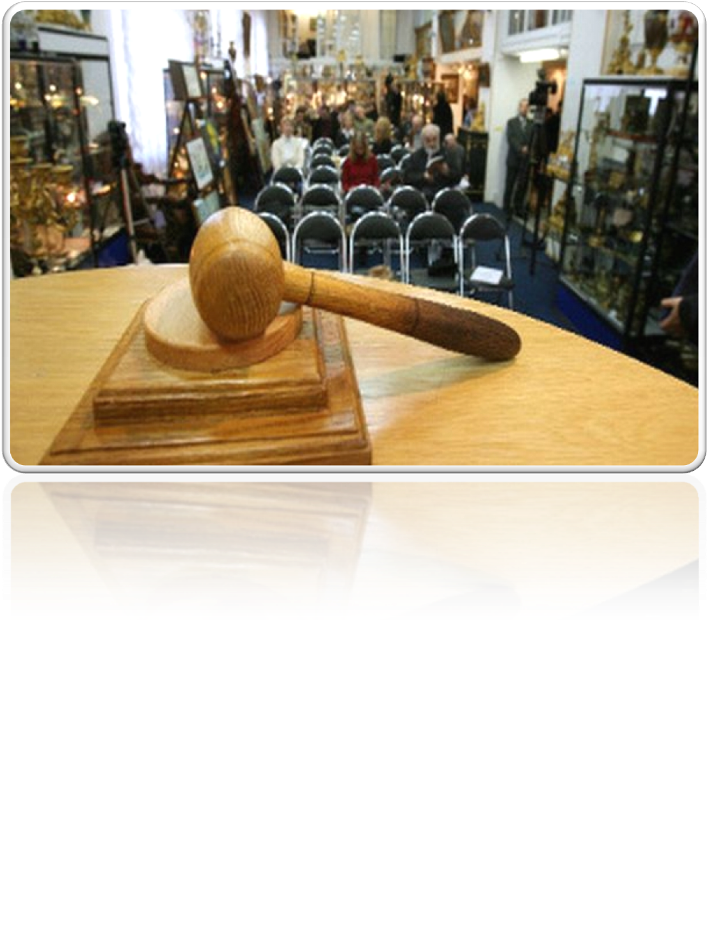 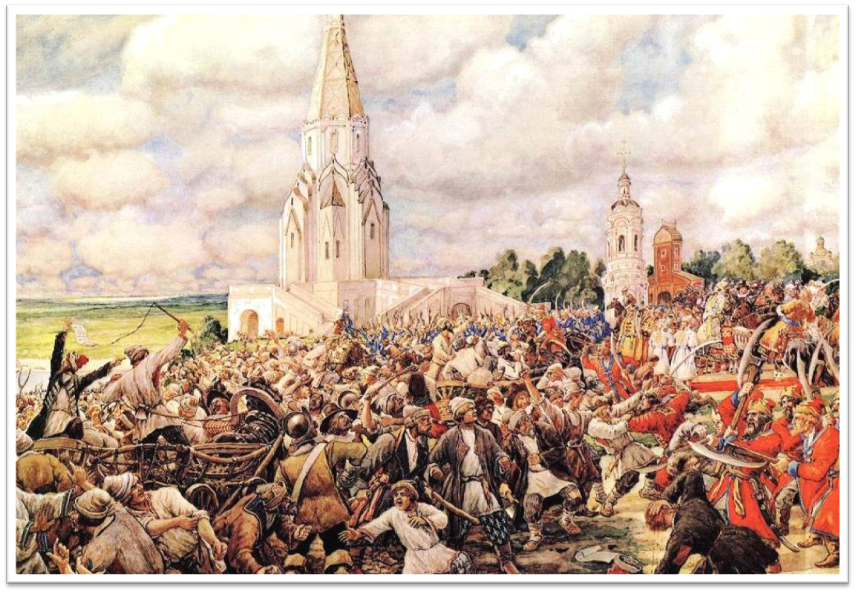 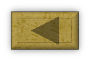 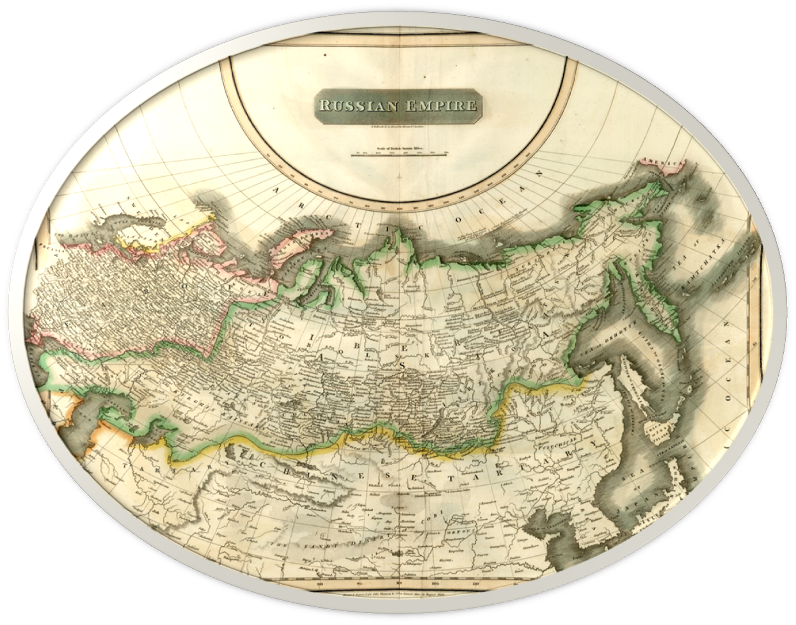